Географическая игра
«АНТАРКТИДА»
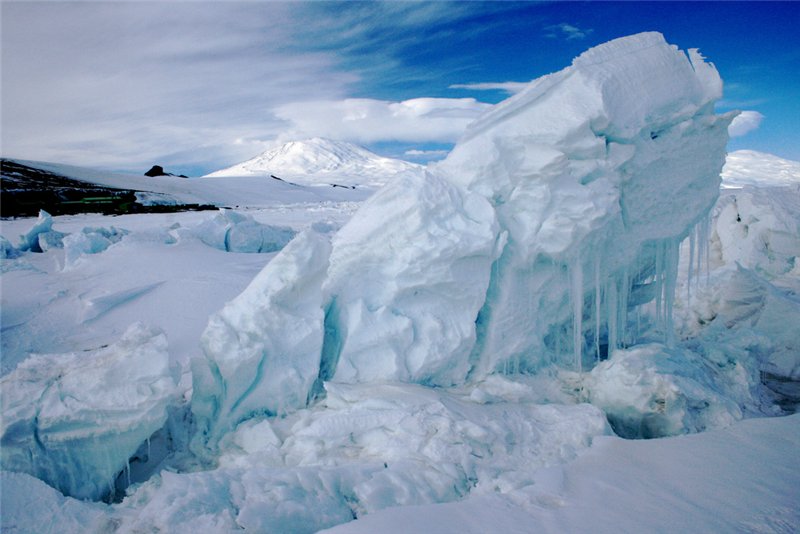 Правила игры
«АНТАРКТИДА»
1. Выбери ячейку с номером и щёлкни по ней мышкой.
2. Прочитай вопрос.
3. Чтобы узнать правильный ответ, щёлкни мышкой по экрану. 
4. Чтобы продолжить игру, щёлкни мышкой 
по кнопке «Продолжить игру».
5
Равнина с высотой над уровнем океана более 500 м
Продолжить игру
Начать игру
Выход
6
7
2
1
4
3
10
8
9
5
19
16
15
14
12
11
20
13
17
18
28
26
23
27
21
22
24
25
29
30
39
37
36
35
33
32
31
38
34
40
49
47
46
45
43
42
41
48
44
50
АНТАРКТИДА
Выход
Правила игры
ВНИМАНИЕ !  ВОПРОС
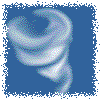 1
Как называется  южная полярная область, включающая  Антарктиду с прилегающими к ней островами и южные части океанов, премерно до 50˚- 60˚ ю. ш.?
Правильный ответ
Антарктика
Правила игры
Продолжить игру
ВНИМАНИЕ !  ВОПРОС
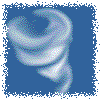 5
Какие материки имеют площадь, меньше площади Антарктиды ?
Правильный ответ
Австралия
Правила игры
Продолжить игру
ВНИМАНИЕ !  ВОПРОС
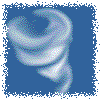 9
Какие океаны омывают Антарктиду ?
Правильный ответ
Тихий, Атлантический, Индийский
Правила игры
Продолжить игру
ВНИМАНИЕ !  ВОПРОС
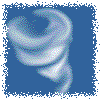 13
Кто открыл Антарктиду ?
Правильный ответ
Ф.Ф. Беллинсгаузен, М.П. Лазарев
Правила игры
Продолжить игру
ВНИМАНИЕ !  ВОПРОС
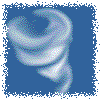 17
Когда была открыта Антарктида ?
Правильный ответ
1820 г.
Правила игры
Продолжить игру
ВНИМАНИЕ !  ВОПРОС
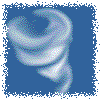 21
Какой путешественник достиг Южного полюса вторым?
Правильный ответ
Роберт Скотт
Правила игры
Продолжить игру
ВНИМАНИЕ !  ВОПРОС
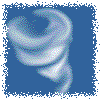 25
Назовите любые три научные станции нашей страны в Антарктиде?
Правильный ответ
«Мирный», «Восток», «Пионерская» и др.
Правила игры
Продолжить игру
ВНИМАНИЕ !  ВОПРОС
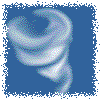 29
Какому государству принадлежит Антарктида?
Правильный ответ
Ни одному
Правила игры
Продолжить игру
ВНИМАНИЕ !  ВОПРОС
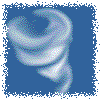 33
Представители какой страны первыми покорили Антарктиду?
Правильный ответ
Норвегии
Правила игры
Продолжить игру
ВНИМАНИЕ !  ВОПРОС
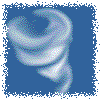 37
Сколько процентов пресных вод Земли содержится в ледяном покрове Антарктиды?
Правильный ответ
80%
Правила игры
Продолжить игру
ВНИМАНИЕ !  ВОПРОС
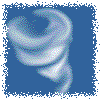 41
Как называют огромные ледяные плавающие горы – обломки материкового льда, сползшего в океан?
Правильный ответ
Айсберги
Правила игры
Продолжить игру
ВНИМАНИЕ !  ВОПРОС
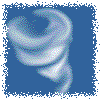 45
В каком направлении движется материковый лёд в Антарктиде?
Правильный ответ
От центра к переферии
Правила игры
Продолжить игру
ВНИМАНИЕ !  ВОПРОС
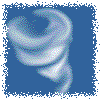 49
Какой крупный остров в Северном полушарии покрыт мощной ледяной шапкой, напоминающей ледяной щит Антарктиды?
Правильный ответ
Гренландия
Правила игры
Продолжить игру
ВНИМАНИЕ !  ВОПРОС
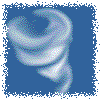 3
Какова площадь Антарктиды?
Правильный ответ
14 млн. км²
Правила игры
Продолжить игру
ВНИМАНИЕ !  ВОПРОС
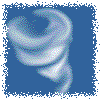 7
Какой материк расположен ближе всего к Антарктиде?
Правильный ответ
Южная Америка
Правила игры
Продолжить игру
ВНИМАНИЕ !  ВОПРОС
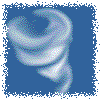 11
Кем был впервые покорён Южный полис?
Правильный ответ
Рауль Анундсен
Правила игры
Продолжить игру
ВНИМАНИЕ !  ВОПРОС
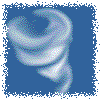 15
Какие горы протягиваются от моря Уэдделла до Росса?
Правильный ответ
Трансатлантические
Правила игры
Продолжить игру
ВНИМАНИЕ !  ВОПРОС
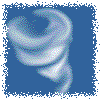 19
Какой вулкан есть в Антарктиде на о.Росса ?
Правильный ответ
Эребус
Правила игры
Продолжить игру
ВНИМАНИЕ !  ВОПРОС
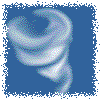 23
Какую научную станцию называют полюсом холода Земли?
Правильный ответ
«Восток»
Правила игры
Продолжить игру
ВНИМАНИЕ !  ВОПРОС
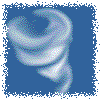 27
Самые крупное животное нашей планеты, обитающее в водах Антарктики?
Правильный ответ
Синий кит
Правила игры
Продолжить игру
ВНИМАНИЕ !  ВОПРОС
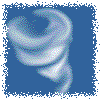 31
Какова средняя толщина ледяного покрова Антарктики?
Правильный ответ
2000 м.
Правила игры
Продолжить игру
ВНИМАНИЕ !  ВОПРОС
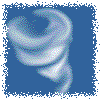 35
Какое атмосферное давление возникает во внутренних областях Антарктиды?
Правильный ответ
Высокое
Правила игры
Продолжить игру
ВНИМАНИЕ !  ВОПРОС
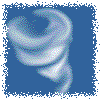 39
Какая самая низкая температура на Земле, которая была зафиксирована в Антарктиде?
Правильный ответ
- 89,2 ˚С
Правила игры
Продолжить игру
ВНИМАНИЕ !  ВОПРОС
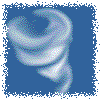 43
В каком климатическом поясе находятся пилегающие к Антарктиде южные части трёх океанов?
Правильный ответ
САП
Правила игры
Продолжить игру
ВНИМАНИЕ !  ВОПРОС
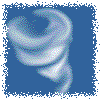 47
Что обозначает слово «Антарктика» в переводе с греческого языка?
Правильный ответ
«Анти» - против, «арктикос» - северный.
Правила игры
Продолжить игру
ВНИМАНИЕ !  ВОПРОС
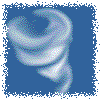 2
Когда впервые был покорён Южный полюс?
Правильный ответ
14 декабря 1911 г.
Правила игры
Продолжить игру
ВНИМАНИЕ !  ВОПРОС
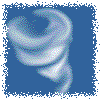 6
Когда экспедиция Роберта Скотта достигла Южного полюса?
Правильный ответ
18 января 1912 г.
Правила игры
Продолжить игру
ВНИМАНИЕ !  ВОПРОС
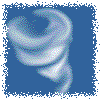 10
Какова максимальная толщина ледникового покрова Антарктиды?
Правильный ответ
4744 м.
Правила игры
Продолжить игру
ВНИМАНИЕ !  ВОПРОС
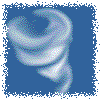 14
Какова причина появления подледниковых озёр Антарктиды?
Правильный ответ
Гипотеза: таянье ледника снизу
Правила игры
Продолжить игру
ВНИМАНИЕ !  ВОПРОС
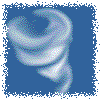 18
Как называются ледники, которые расположены в пределах материковых отмелей морей?
Правильный ответ
Шельфовые
Правила игры
Продолжить игру
ВНИМАНИЕ !  ВОПРОС
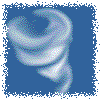 22
Какова средняя высота материка с учётом материкового покрова?
Правильный ответ
2040 м.
Правила игры
Продолжить игру
ВНИМАНИЕ !  ВОПРОС
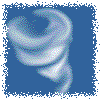 26
Какова высота самого высокого горного массива материка?
Правильный ответ
Массив Винсон – 5140м.
Правила игры
Продолжить игру
ВНИМАНИЕ !  ВОПРОС
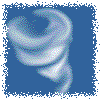 30
В состав какого древнего материка входила Антарктида?
Правильный ответ
Гондвана
Правила игры
Продолжить игру
ВНИМАНИЕ !  ВОПРОС
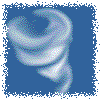 34
Какая часть Антарктиды лежит ниже уровня океана?
Правильный ответ
1/3
Правила игры
Продолжить игру
ВНИМАНИЕ !  ВОПРОС
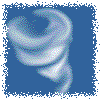 38
Почему в прибрежной полосе постоянно дуют ветры с материка?
Правильный ответ
Разница в давлении
(объяснить)
Правила игры
Продолжить игру
ВНИМАНИЕ !  ВОПРОС
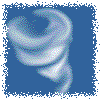 42
Почему Антарктиду называют «Страной жестокого солнца»?
Правильный ответ
Полярный день – лето. Большое количество солнечного тепла (больше чем в Африке)
Правила игры
Продолжить игру
ВНИМАНИЕ !  ВОПРОС
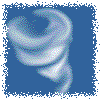 46
Какая воздушная масса господствует зимой в океанической области Антарктики?
Правильный ответ
Антарктическая
Правила игры
Продолжить игру
ВНИМАНИЕ !  ВОПРОС
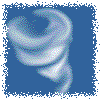 50
Какой вид пингвинов имеют массу до 50 кг. и высоту более метра?
Правильный ответ
Императорские
Правила игры
Продолжить игру
ВНИМАНИЕ !  ВОПРОС
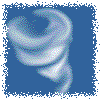 4
Где находится земля Грейама, называвшаяся так до 1961 года?
Правильный ответ
Находится на территории Антарктического полуострова
Правила игры
Продолжить игру
ВНИМАНИЕ !  ВОПРОС
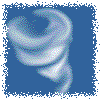 8
Как называется окрайнее море Тихого океана у берегов Западной Антарктиды ?
Правильный ответ
Море Амундсена
Правила игры
Продолжить игру
ВНИМАНИЕ !  ВОПРОС
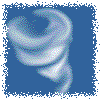 12
В Антарктиде 13 февраля 1956 года была открыта научная обсерватория «Мирный». В чью честь она получила это название?
Правильный ответ
В честь шлюпа «Мирный», который совершил первую экспедицию к берегам Антарктиды
Правила игры
Продолжить игру
ВНИМАНИЕ !  ВОПРОС
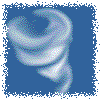 16
Как звали советского исследователя, одного из участников создания «Атласа Антарктики» в 2 томах?
Правильный ответ
Алексей Фёдорович Тешников
Правила игры
Продолжить игру
ВНИМАНИЕ !  ВОПРОС
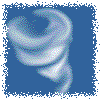 20
Кто из русских первыми вступили на материк Антарктида?
Правильный ответ
Антон Амельченко и Дмитрий Геров проводив Р.Ф. Скотта до ледника Росса
Правила игры
Продолжить игру
ВНИМАНИЕ !  ВОПРОС
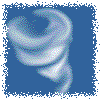 24
Кто поднялся на вулкан Эребус в Антарктиде в 1908 году?
Правильный ответ
Спутники Эрнста Генри Шеклтона (1874-1922 гг.)
Правила игры
Продолжить игру
ВНИМАНИЕ !  ВОПРОС
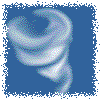 28
Назовите американского лётчика, который первым перелетел через Северный и Южный полюсы, и осуществил 4 антарктические экспедиции?
Правильный ответ
Ричард Эвелис Берд
Правила игры
Продолжить игру
ВНИМАНИЕ !  ВОПРОС
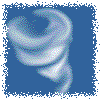 32
Чьим именем названы оазис в Антарктиде, вулкан на Камчатке, ледник на Урале и Алтае, пик в горах Тянь-Шаня?
Правильный ответ
Так увековечено имя В.А. Обручёва
Правила игры
Продолжить игру
ВНИМАНИЕ !  ВОПРОС
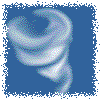 36
Как называется один из самых крупных на Земле ледников, который находится в Антарктиде ?
Правильный ответ
Ледник Бирдморо, его длина около 200 км., ширина 40 км.
Правила игры
Продолжить игру
ВНИМАНИЕ !  ВОПРОС
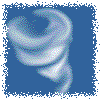 40
Чем удивительны озёра Антарктиды ?
Правильный ответ
Одно из озёр незамерзающее, а в двух других, температура глубиной воды +8˚ и +22˚ хотя оба, круглый год покрыты льдом.
Правила игры
Продолжить игру
ВНИМАНИЕ !  ВОПРОС
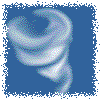 44
Как называется самый крупный шельфовый ледник Антарктиды?
Правильный ответ
Ледник Росса, его площадь 500 км²
Правила игры
Продолжить игру
ВНИМАНИЕ !  ВОПРОС
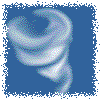 48
Какой горный хребет был открыт в 1841 годы в Антарктиде английской экспедицией Джеймса Росса?
Правильный ответ
Хребет Адмиралти (высота более 4000 м.)
Правила игры
Продолжить игру